Listing and Finding UM Resources with the Research Resources Directory (R2D1)
Mickey McLaurin
October 13, 2016
What We will Do
Introduce the UM Research Resources Directory (R2D1)
Learn to find resources with R2D1Learn to list/edit resources with R2D1
What is the Research Resources Directory (R2D1)?
A centralized listing of both centrally and locally administered resources of potential interest to a broad community of UM researcher/scholars, and internal and external stakeholders. 

Provides a common/standardized interface with only the basic information about resources. Entries point users to “Web pages of record” or human points of contact for detailed info.
Why Has the R2D1 Directory Been Created?
Called for in the UM2020 Strategic Plan.
To facilitate cross-disciplinary collaboration, inter-institutional collaboration, and sharing and utilization of resources.
To allow UM administrators and researchers to respond quickly, efficiently, accurately, and consistently to external opportunities and requests.
To facilitate the development of more complete, accurate, and competitive grant proposals.
What R2D1 is NOT
NOT a physical property control system. 
NOT a replication of information in Faculty Activity Report.
NOT something that faculty will be required to use, get credit for using, or be punished for not using. 
NOT a replacement for, or replication of, departmental/local Web sites (rather, it is a central, standardized directory of pointers to those pages)
What Kinds of Resources Should Be Listed?
Resources that others outside of your department might want (to requests/negotiate) access to
Services that others might want access to
Capabilities that others might need to know about
Any capability that you would want to be considered for inclusion in institutional responses to outside inquiries
Anything that is unique (such as a unique interdisciplinary course)
Capabilities that could lead to enhanced collaboration
What Kinds of Resources Should NOT Be Listed
Commodities and supplies
Common or standard office or lab equipment (printers, desktop computers, administrative departmental servers, golf carts)
Courses that are only offered to students in your own department 
Resources that are too specialized or un-accessible to be of interest to others
Glossary of Terms
Entries are records/listings in the R2D1 Directory. 
Each R2D1 Entry represents a corresponding real-world resource.
Each real-world Resource should be represented by only 1 directory Entry.
An Entry may have a 1 or 2 Categories that tell the what TYPE the real-world resource is. (e.g., Instrumentation, Program). 
An Entry may have zero or many Applications that tell what kinds of problems the corresponding real-world resource can address (e.g., Energy Development, Space Exploration, Environmental Protection/Remediation, etc.)
How to Log In
www.research.olemiss.edu/R2D1
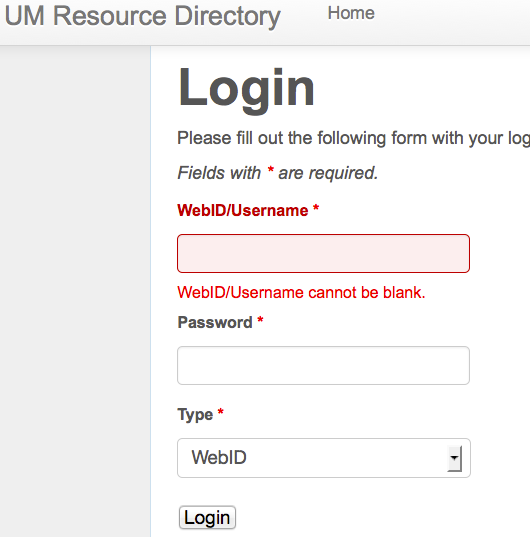 View All Resources
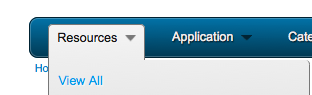 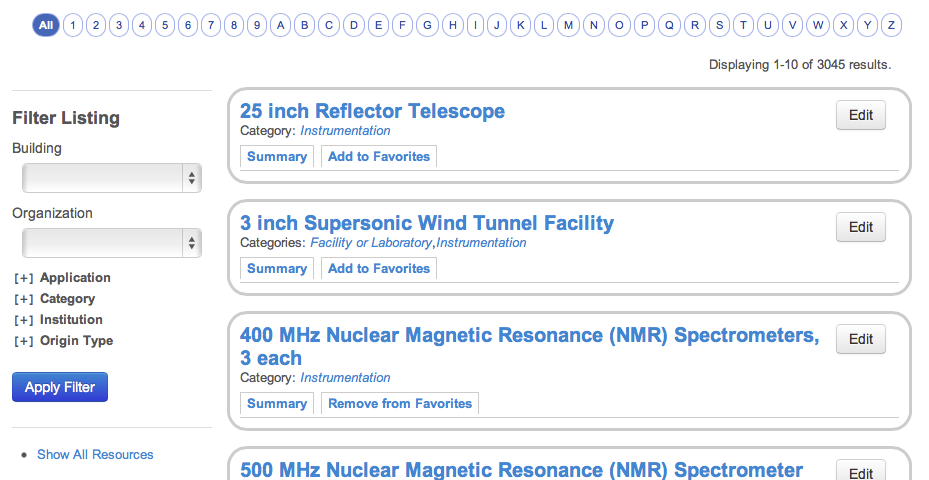 View Summary of a Resource
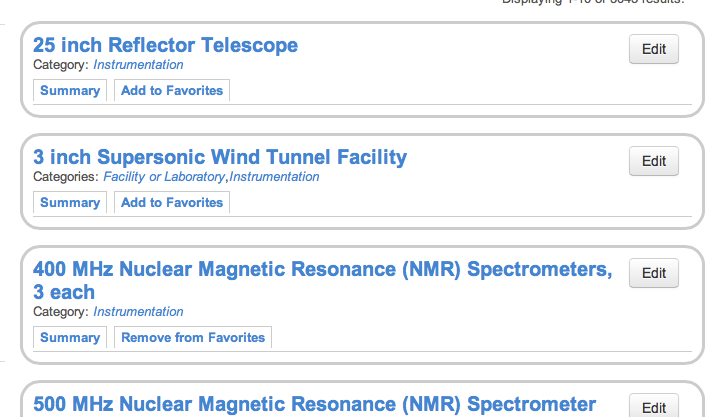 View Summary of a Resource
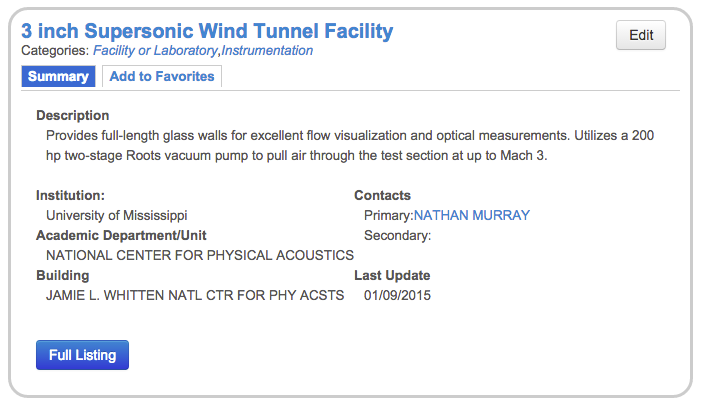 View Summary of a Resource
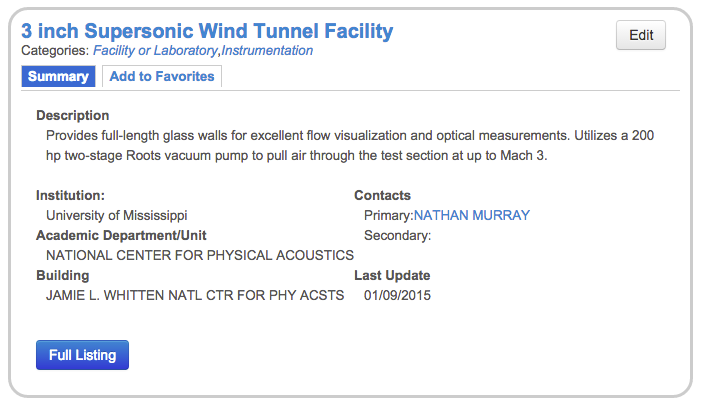 View Full Listing of a Resource
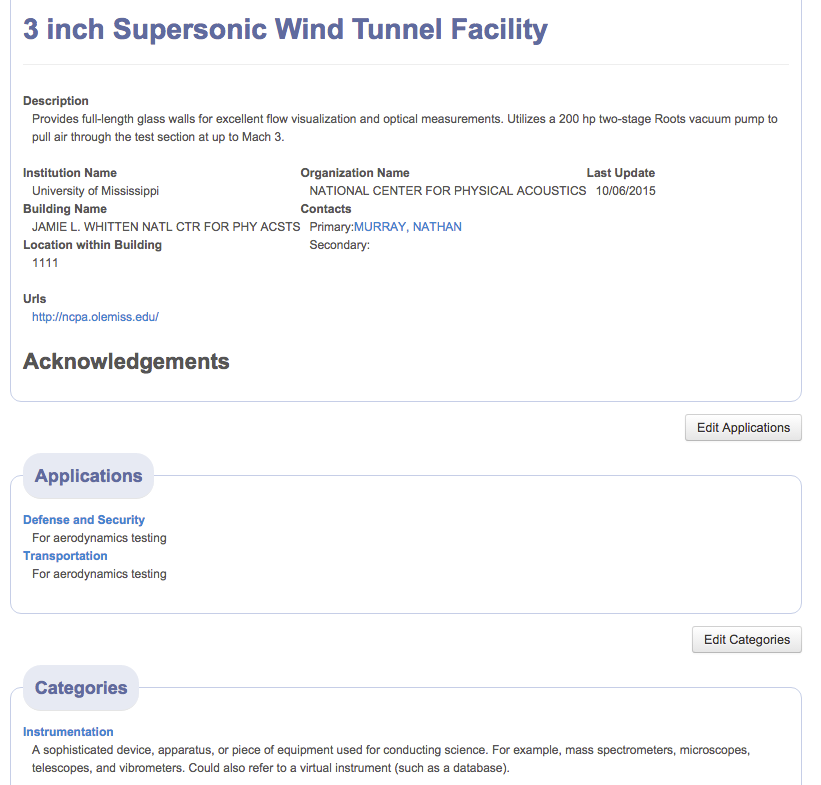 Categories
An Entry may be associated with Categories
A Category is the fundamental TYPE of a resource
Most resources will have only 1 Category; some may have 2 or 3.
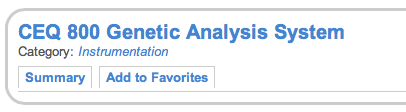 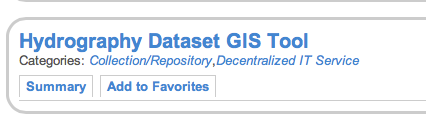 Categories
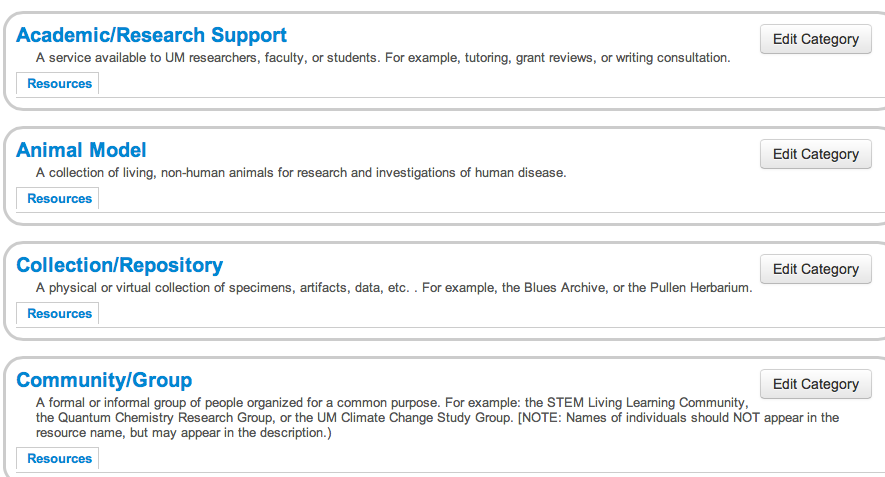 23 categories are defined in R2D1. Contact your Research Advocate or the R2D1 Super Administrators to suggest categories be added or merged.
Categories (continued)
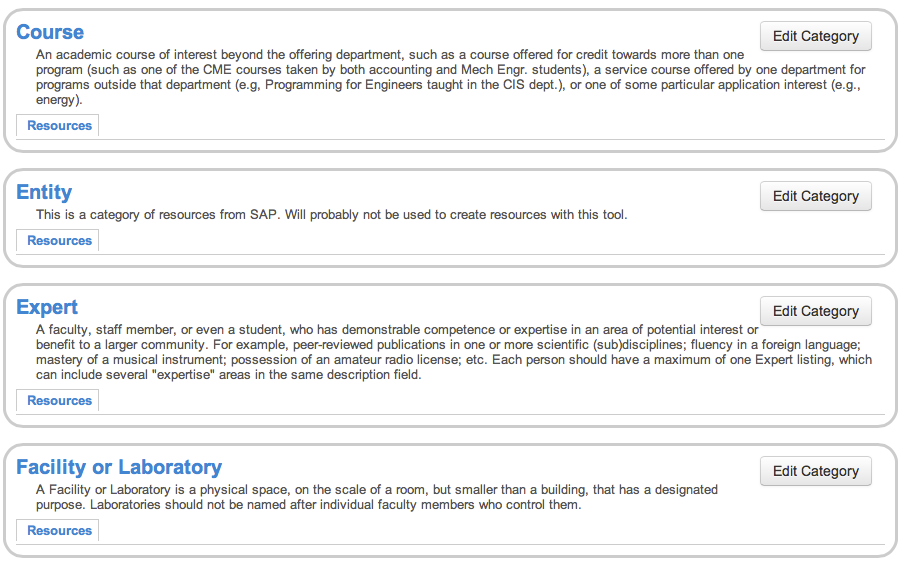 Categories (continued)
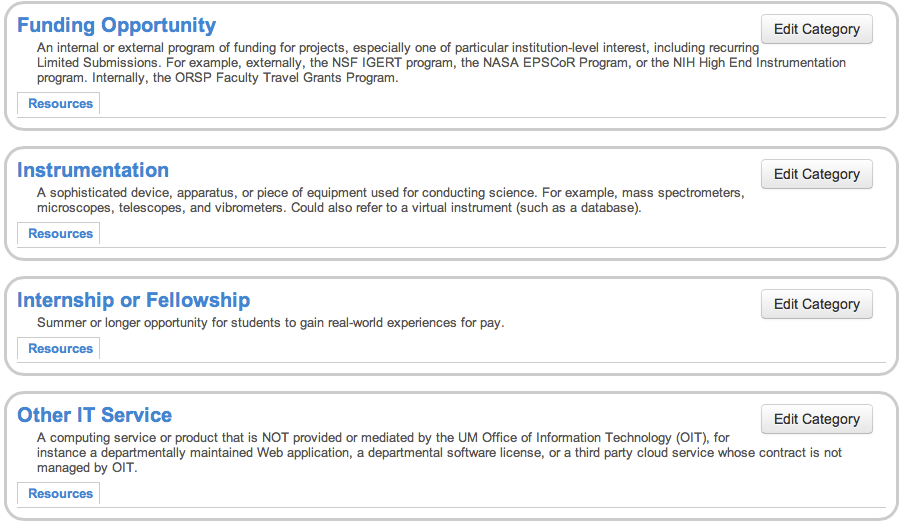 Categories (continued)
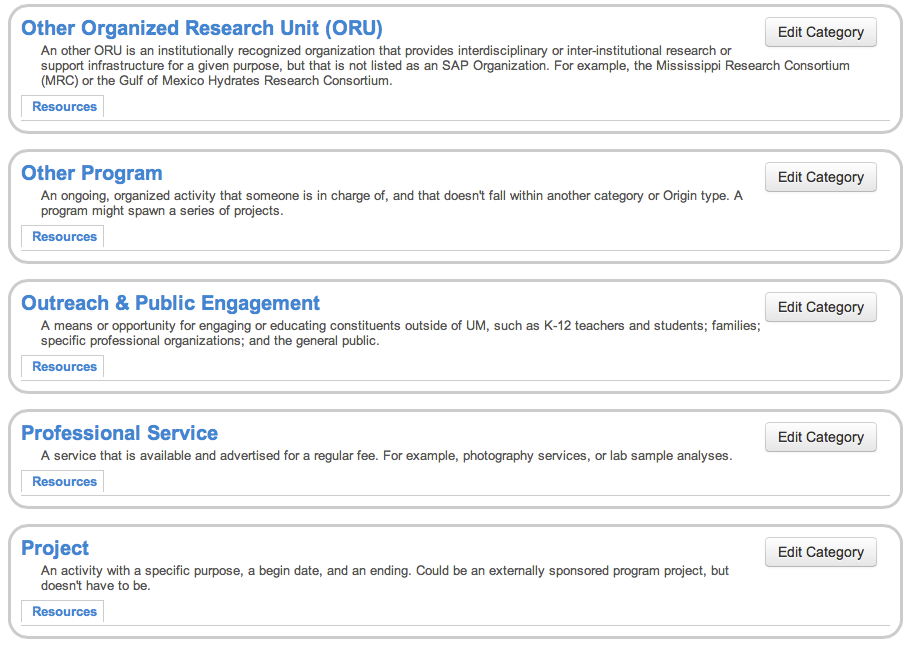 Categories (continued)
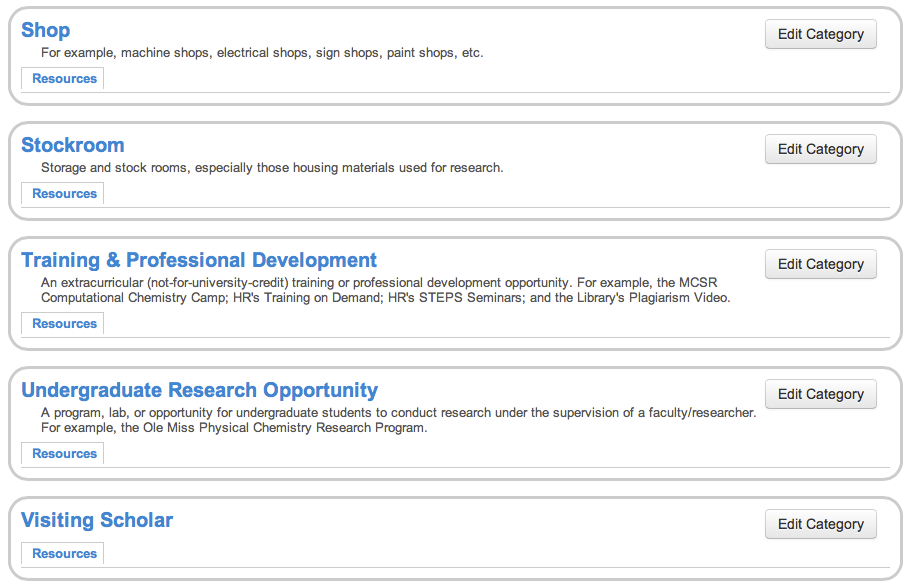 Applications
An Application is a societal problem, challenge, or interest area to which a resource may be applied.
Each Entry may be associated with zero to many Applications
Associating an Entry with an Application allows:
ORSP and other central entities to quickly identify all resources/capabilities associated with an interest area
UM researches to find and collaborate with one another to address interdisciplinary challenges, and to organize and respond quickly to problem-based funding opportunities and current events (e.g., disasters) 
Resources to be listed once, but described in customized, institutionally vetted/standardized ways to diverse stakeholders (economic developers, media, etc.)
Applications
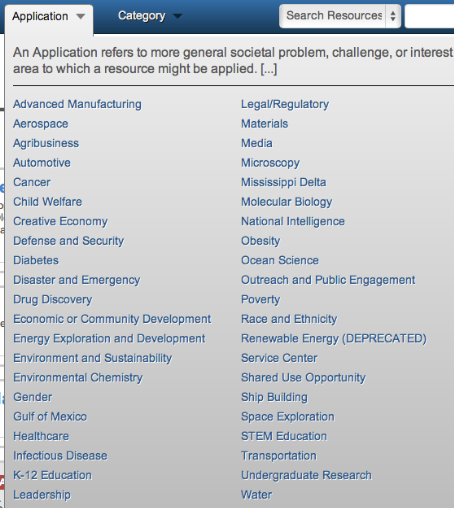 42 Applications are defined in R2D1. Contact your Research Advocate or the R2D1 Super Administrators to suggest new Applications.
To Go Back to Resource Listing: Back to Search
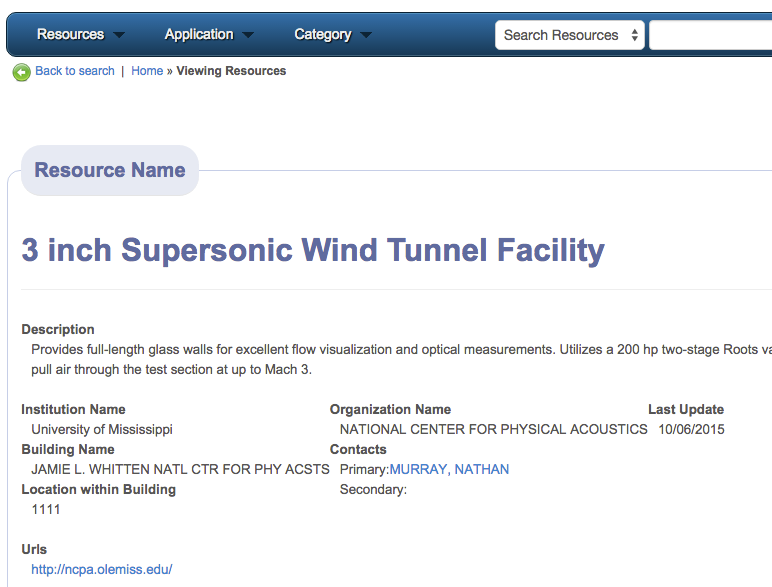 Back to Search
Takes you back to the listing you were viewing before you viewed the full listing.
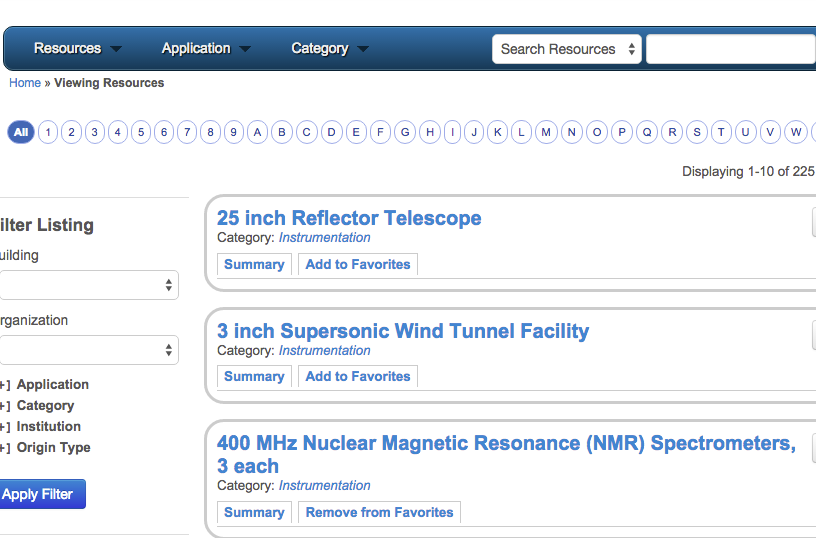 To Start Over: Home
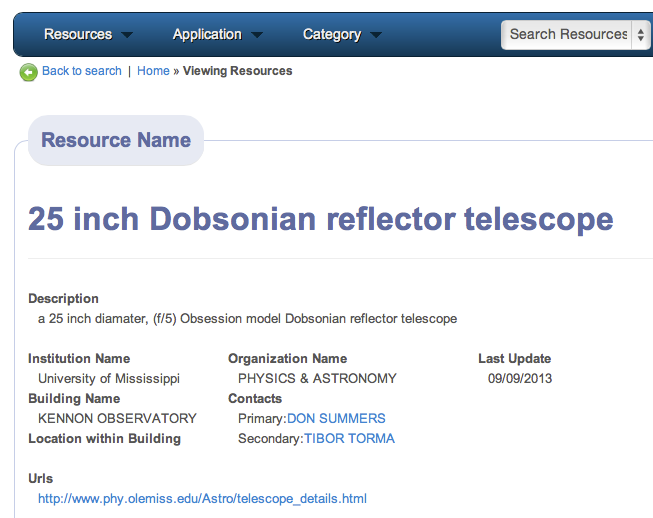 Home
Forgets the listing you were looking at; takes you back to home page to view ALL RESOURCES, as if you just logged in.
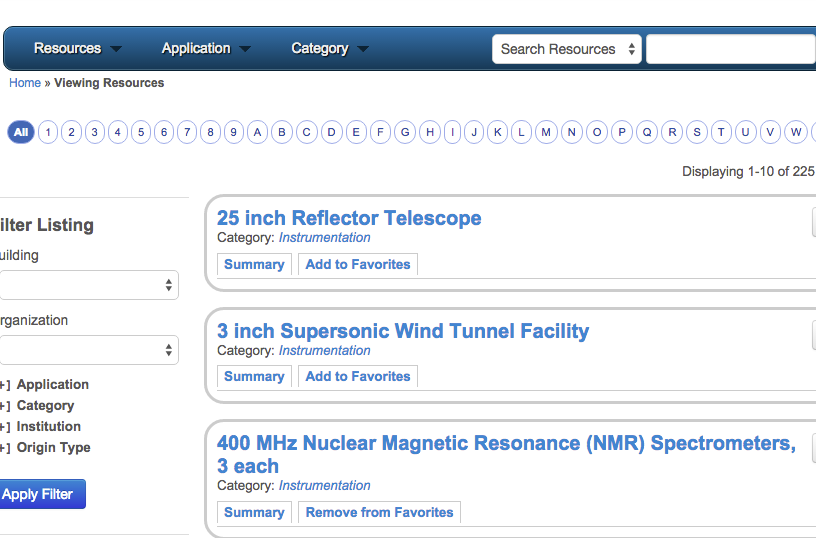 Where Do Resource Directory Entries Originate?
Some entries are manually entered by R2D1 Users.
Individual Faculty or Researchers who request admin accounts may enter/maintain entries for resources they control (such as an instrument or an outreach capability) or for which they are listed as primary or secondary points of contact.
Designated Representatives employees on behalf of their departments, schools, centers, or administrative offices. For example, an assistant dean may enter resources on behalf of a school, or an admin. assistant may do so for a department. These designated representatives will often be listed as points of contact.
ORSP Research Advocates ORSP Program Development Specialists may create/edit directory resource entries on behalf of, or in consultation with, their clients
ORSP Management Team Director of Research Resources and Director of Sponsored Programs Administration can create/edit all entries.
Where Do Resource Directory Entries Originate?
Many entries are pre-imported from SAP.
Organizations Ex. Career Center; Center for Excellence in Teaching & Learning; Media & Public Relation; Staff Council. 289 Organizations 
Committees Ex. Accessibility; Graduate Council; Library Council; 236 Committees 
Buildings Ex. Barnard Hall; Data Center; Paris-Yates Chapel. 203 Buildings
UM IT Services Ex. Analytics Reporting; Anti-Virus Software; Course Registration; myOleMiss; SPSS; Supercomputer Accounts; 168 Services.
Expertise (from Faculty Experts Guide) 
Other Entities Ex. Allies; Elsie M. Hood Award; Green Initiative. 357 entities.
R2D1 administrative users may assign categories, applications, and other attributes to SAP-originated entries.
Origin Type: SAP
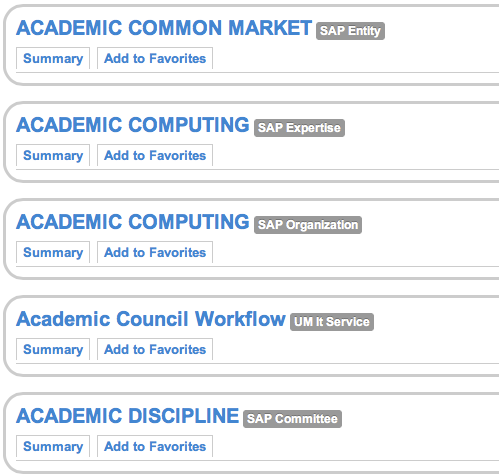 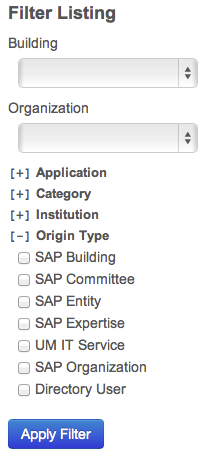 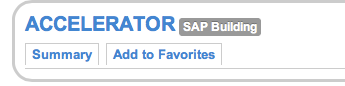 Origin Type: Directory User
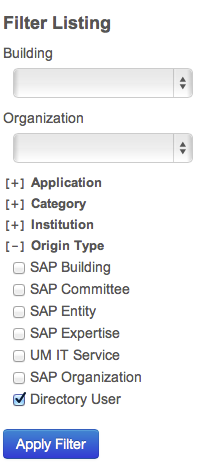 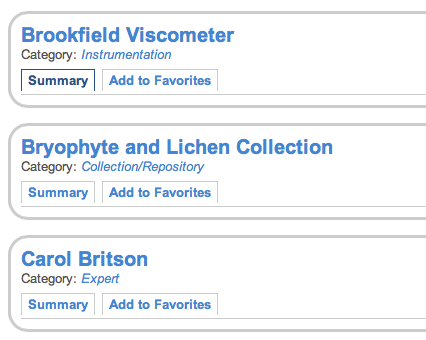 View Resources Staring with a Given Letter….
Click the letter if interest along the top row.
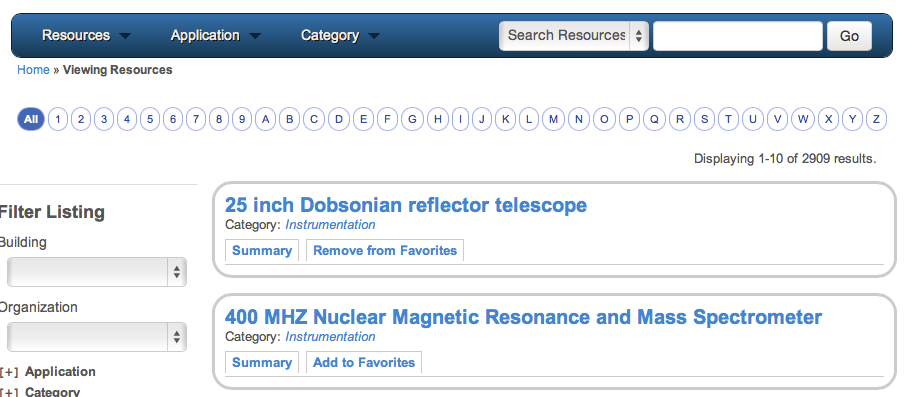 View Resources Staring with a Given Letter….
Click the letter if interest along the top row.
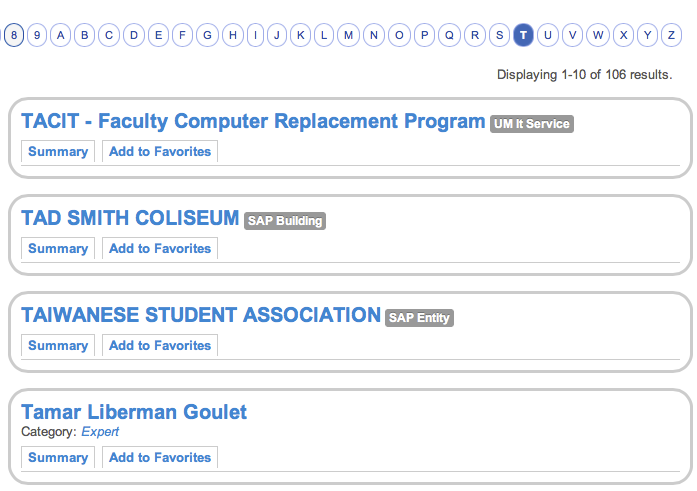 To Browse Forward or Backward within a Listing
Scroll to bottom of screen, and click the numbers or arrows.
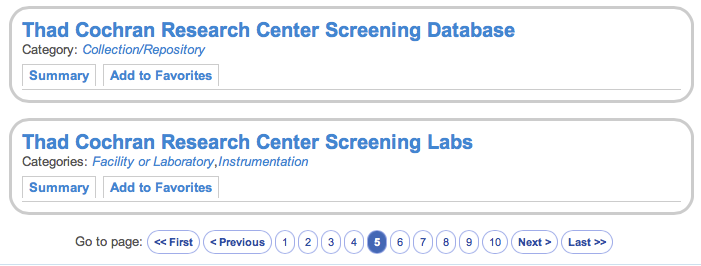 View Resources by Category
Selected the desired Category from the Category Drop-down
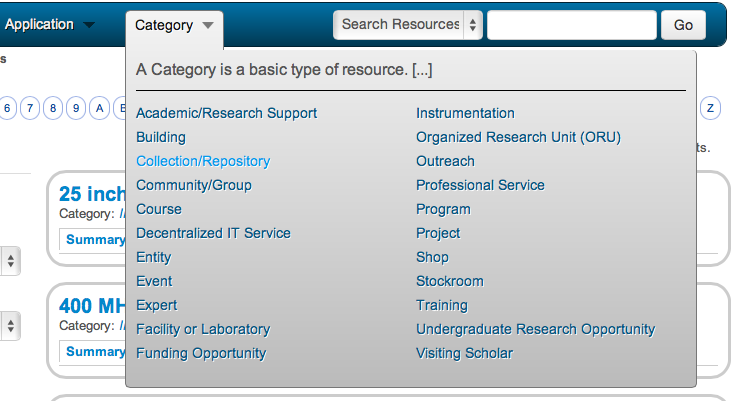 View Resources by Category
List will only include user-originated resource entries in that category (e.g. Collection/Repository).
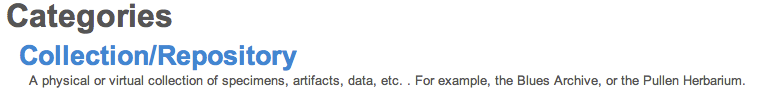 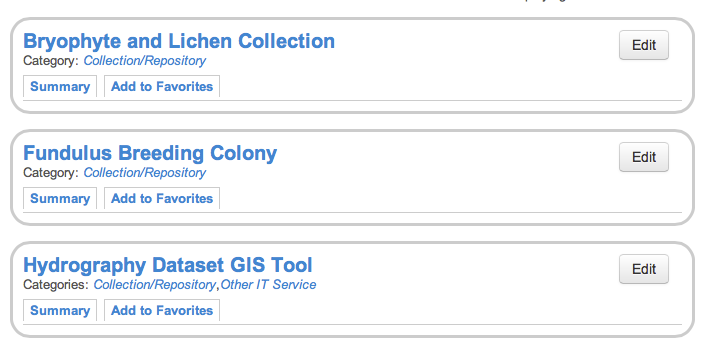 View Resources by Application
Select the desired Application from the Application Drop-Down
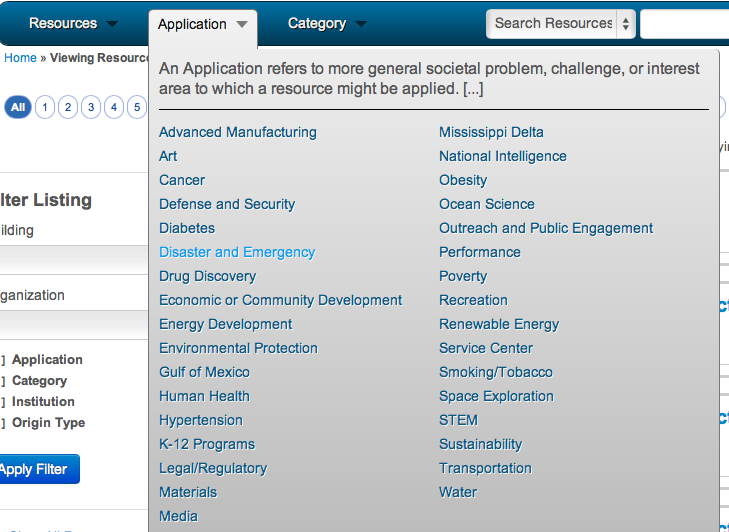 View Resources by Application
Only resource entries with the selected application will be listed.
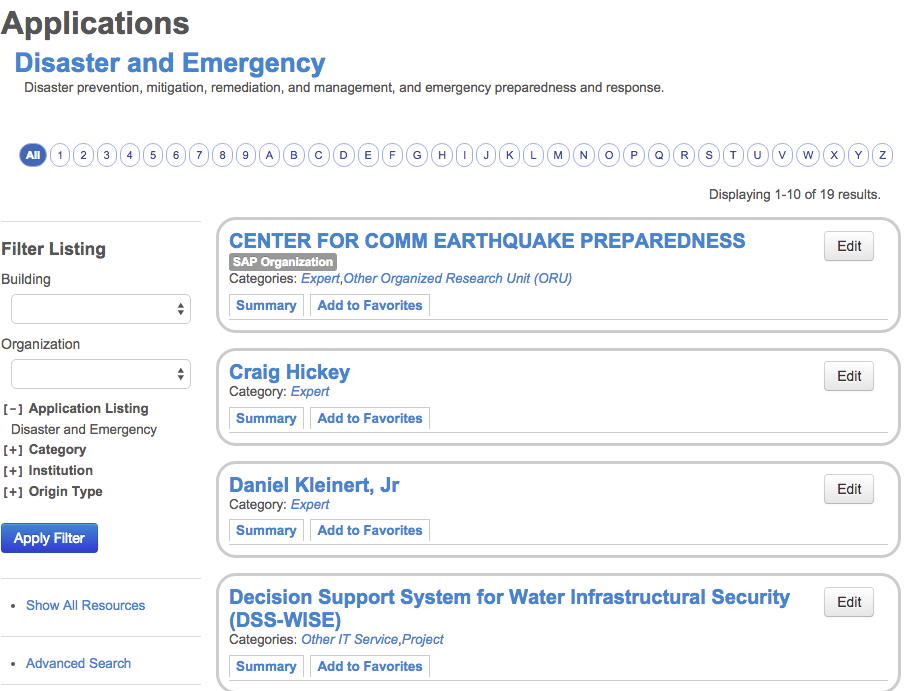 View Resources by Origin Type
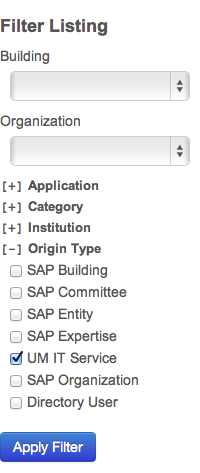 Find the Filter Listing section on the left.

Click the + beside Origin Type to see choices.

Select the Origin Type(s) to include in list.Select Apply Filter.
View Resources by Origin Type
Only resource entries with the selected Origin will be listed.
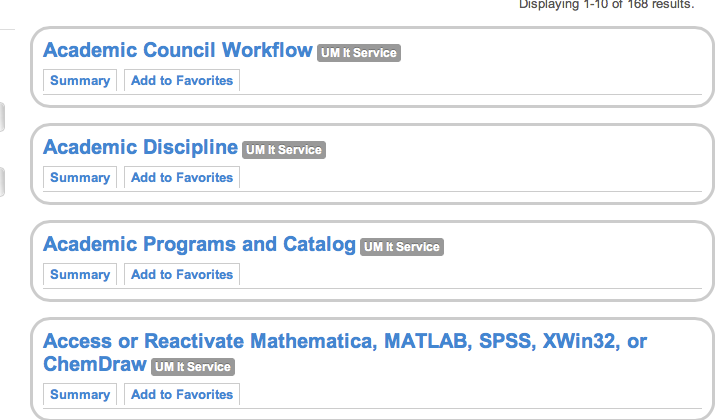 Exercise Using Filters to Narrow the Listing
Assignment: View all resource entries in the

Instrumentation category
that have an 
Environmental Chemistry application
Exercise Using Filters to Narrow the Listing
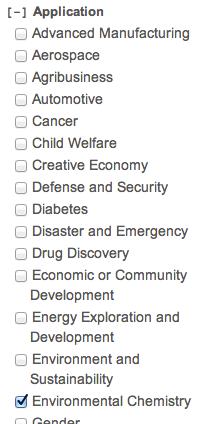 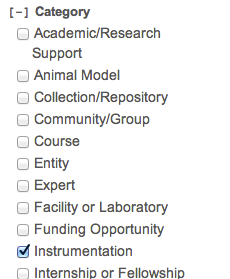 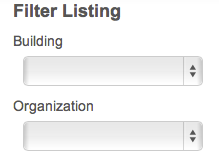 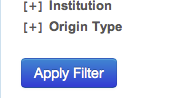 Exercise Using Filters to Narrow the Listing: Results
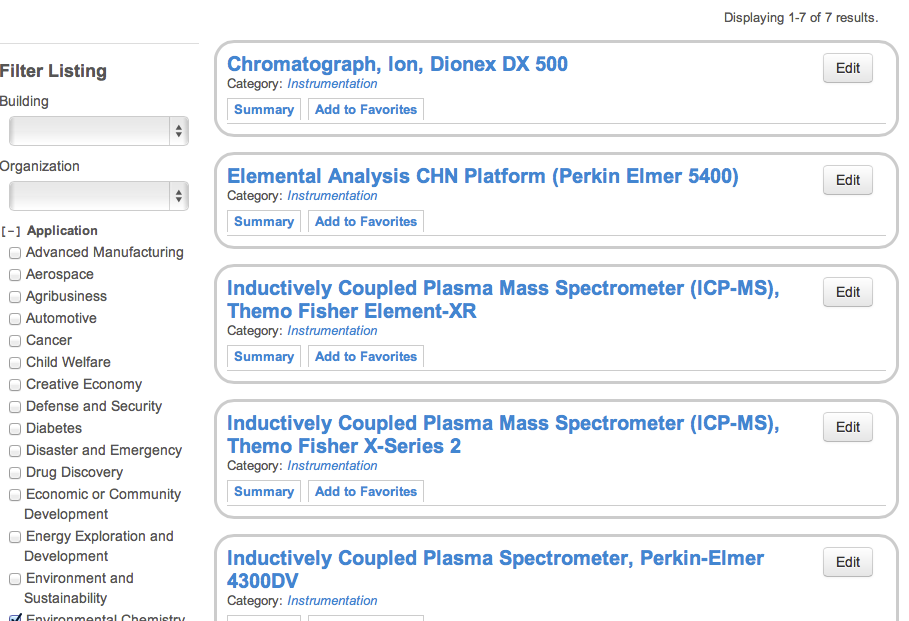 View Directory User Originated Resources
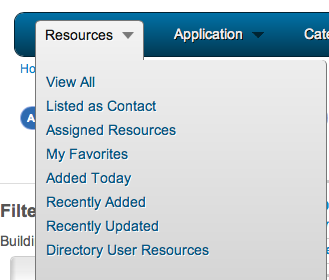 From the Resources Drop-down


Select Directory User Resources
View Directory User Originated Resources
Only resource entries that have been created by R2D1 users will be listed (not SAP-originated entries.)
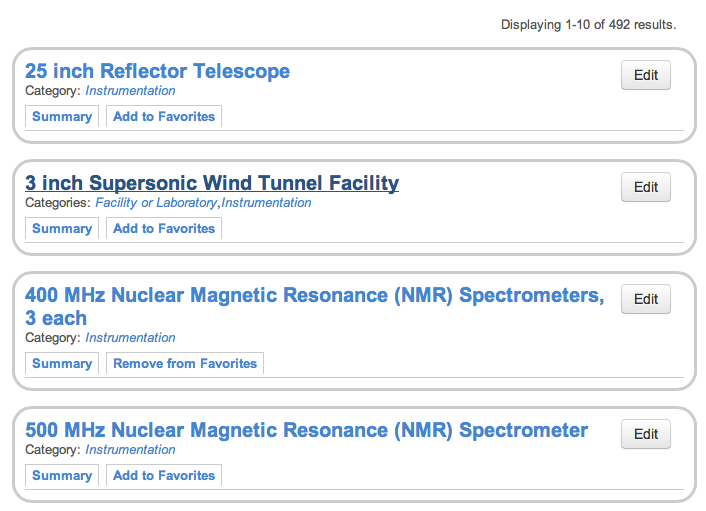 Search Directory for Resources
Type the search string in the text box beside the “Search Resources” drop-down, then click “Go”.

Search algorithm finds exact text matches, not concept matches. So, to find listings with the word “telescope”, “telescopes”, or “telescopy”, jus type the string with characters that are common to all three words: “telesco”
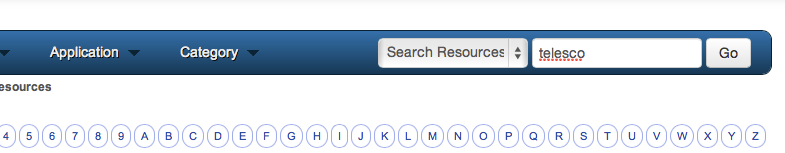 Search Directory for Resources
Only resource entries that match the search criteria will be listed.
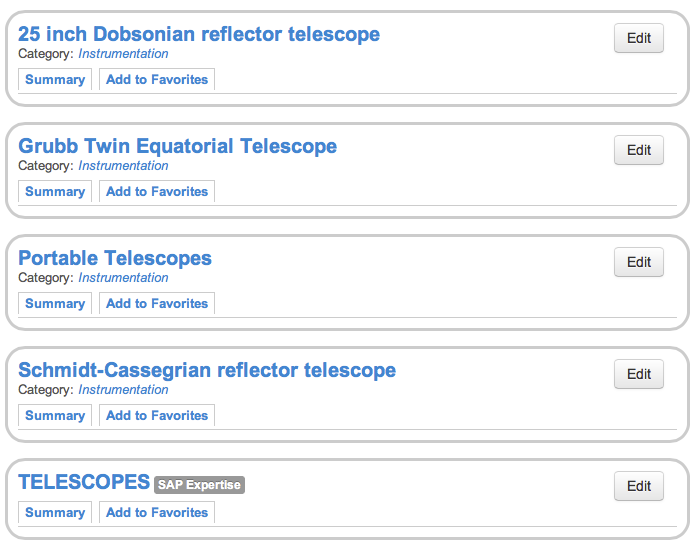 Search Directory for Resources: Exercise
Search for yourself in the directory.
Click Home to view all entries.
Type your last name in the search field.
Click Go.

Did you find yourself? If so, edit your entry.
If not, add a Resource.
Add a New Resource
Select “Add Resource”
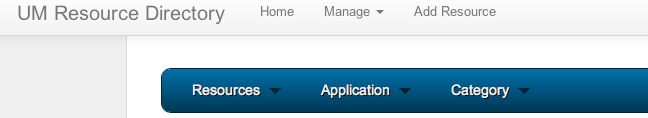 If you don’t see an “Add Resource” link near the “Home” link, contact your ORSP Research Advocate and request to have your WebId/account authorized as an R2D1 Administrators.
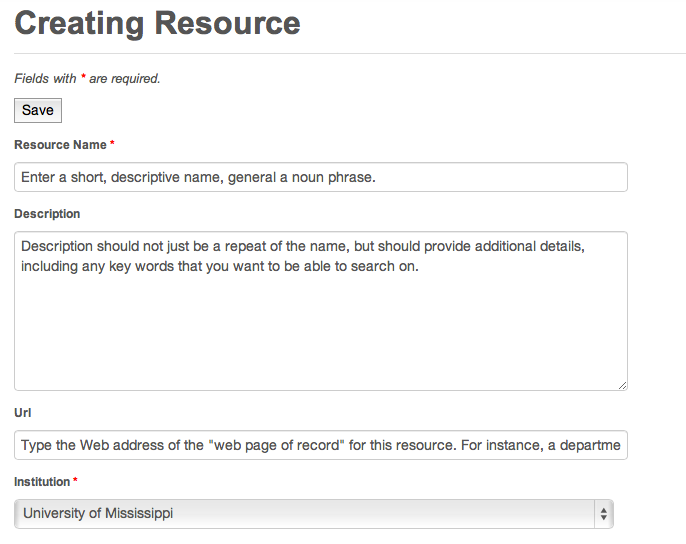 Add a New Resource
Edit an Existing Resource
Search to find the resource in the listing and click “Edit”
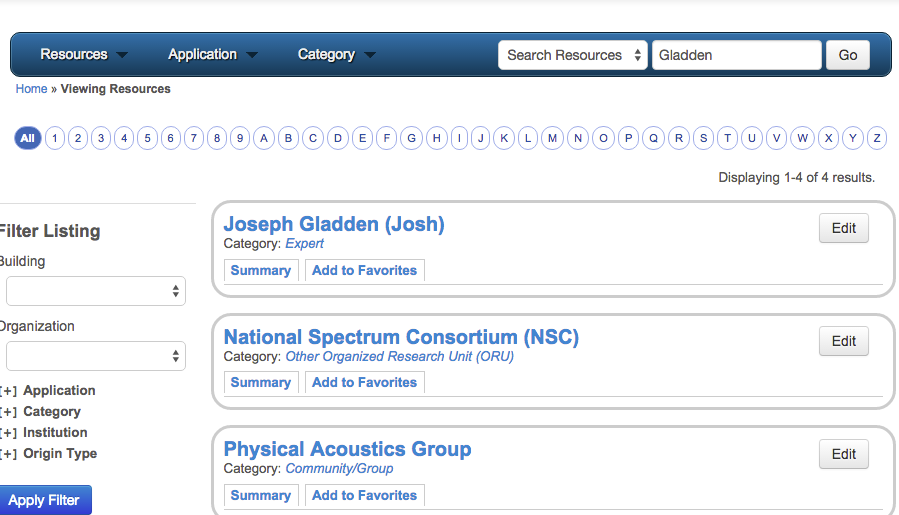 Edit a Resource
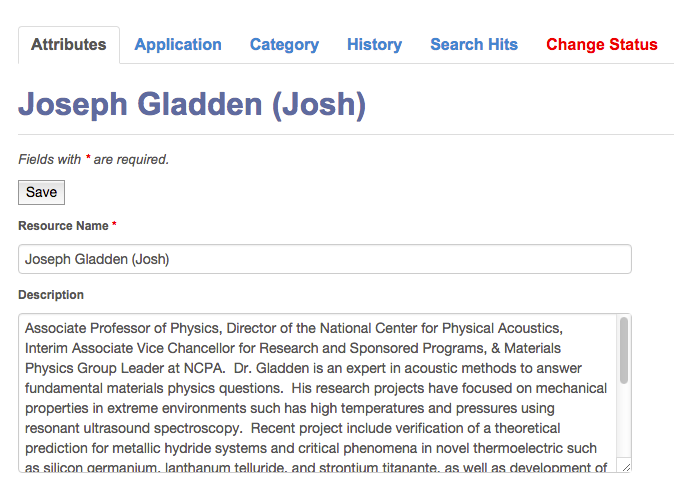 Add/Edit a Resource: Entering attributes
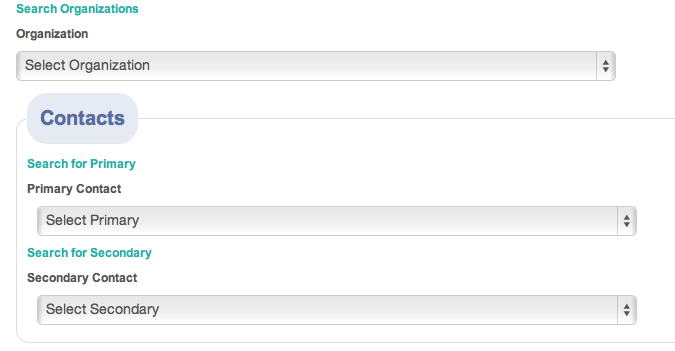 Select the department, school, center, or office that is in charge of this resource.
Contacts are the people who should be contacted to inquire about or request access to the resource. 
They will also have edit privileges for this resource in R2D1.
Primary will often be the faculty member or administrator most directly responsible for the resource.Secondary will often be a staff member or administrative supportperson who has been authorized and designated to edit resources 
behalf of an entire department, center, or school.
Contacts are listed alphabetically by last name. If the contact you are looking for is not there, contact your ORSP Research Advocate and request that they be added.
Add/Edit a Resource: Entering attributes
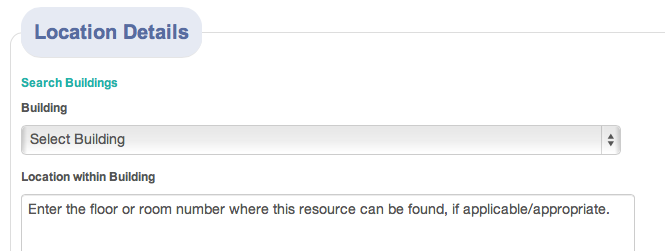 If applicable, select the building where this resource, or the person/unit responsible for it, resides.
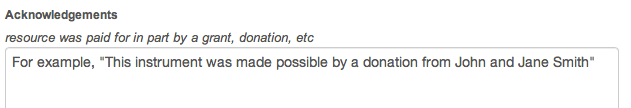 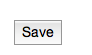 Remember to click Save.
Add/Edit a Resource: Editing applications
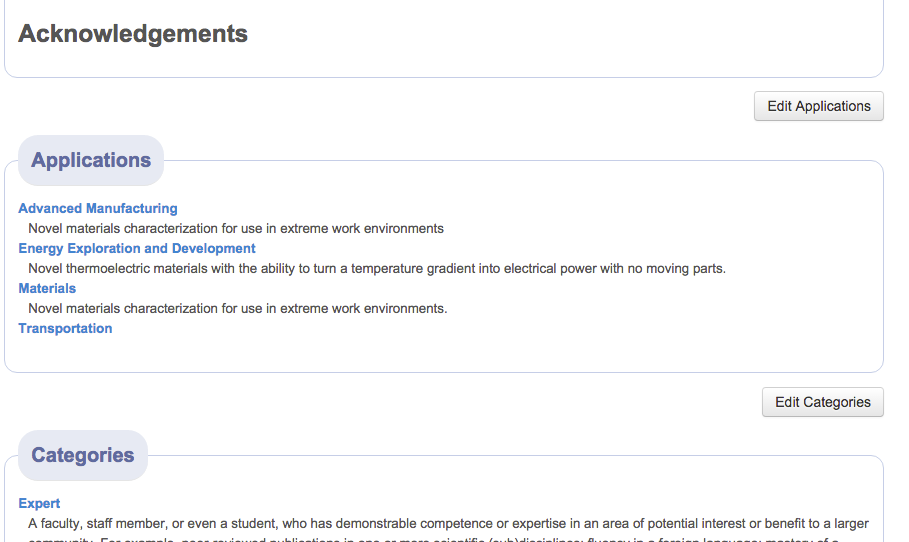 Applications
Applications are a way of associating resources with a variety of societal problems, challenges, or broad (interdisciplinary) interest areas they might contribute to.

Applications may be used to:
Institutional respond to external requests about capabilities: Ex. “Please tell us all of UM’s capabilities related to Oil Spill research and remediation”.
Organize institutional responses to proactive approaches to cross-cutting issues:Ex. Putting together a team and/or proposal to investigative innovative approaches to treating depression, cancer, obesity, etc.
Edit a Resource: Selecting applications
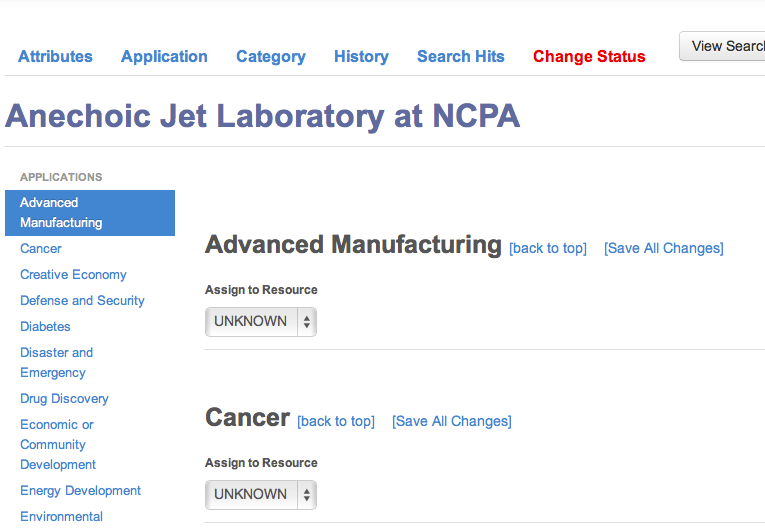 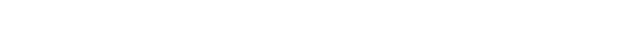 Edit a Resource: Selecting applications
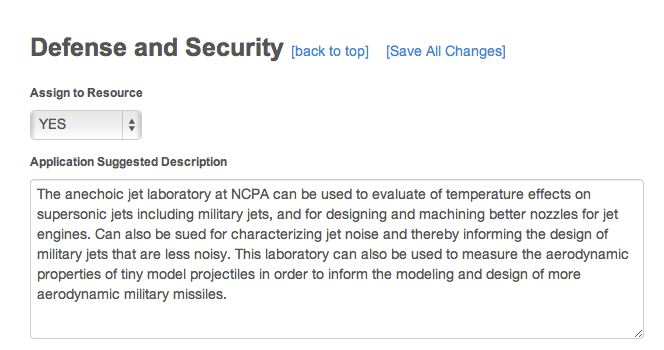 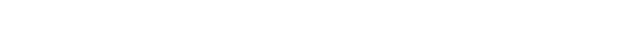 Edit a Resources: Selecting applications: saving
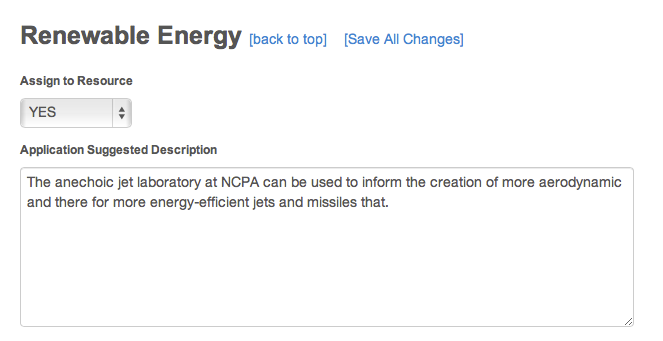 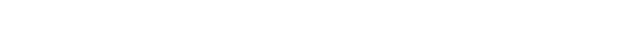 Applications
Applications should be chosen thoughtfully and descriptions composed using language that will be understandable by the target audience/community.

For Expert entries, you might want to list a few recent publications/products relevant to the Application .

ORSP administrators will review and collaboratively edit the suggested language to ensure that:
It is understandable to a non-technical audience
It uses terms recognizable by those knowledgeable about the issues
It is technically accurate

Includes 7 Target Industries of the Mississippi Development Authority (MDA)
Advanced Manufacturing
Aerospace
Agribusiness
Automotive
Energy
Healthcare
Shipbuilding
Edit a Resource: Editing categories
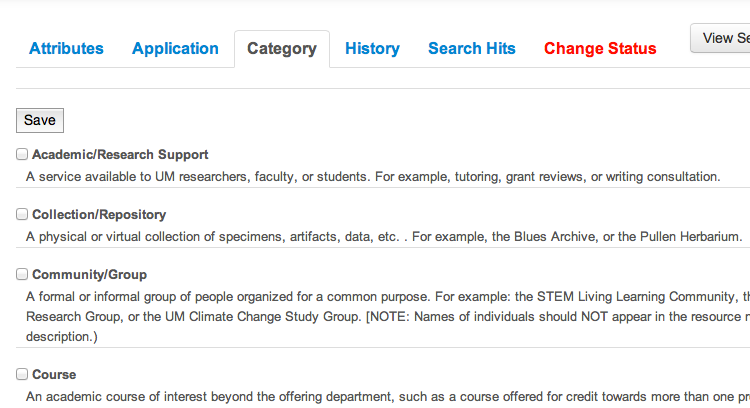 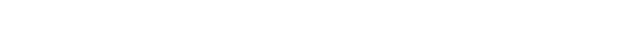 Add a New Resource: Selecting categories
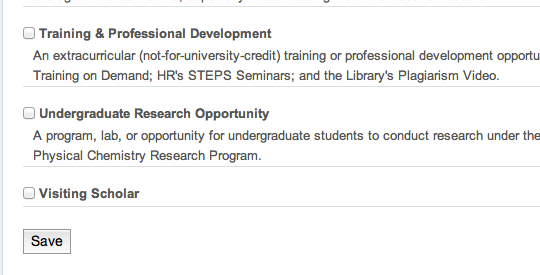 Remember to click Save.
Z-Resources
Resources entries whose names begin with the letter “z” have names, descriptions, attributes, categories, or applications have been entered by an R2D1 novice and need to be “approved” by an R2D1 “expert”
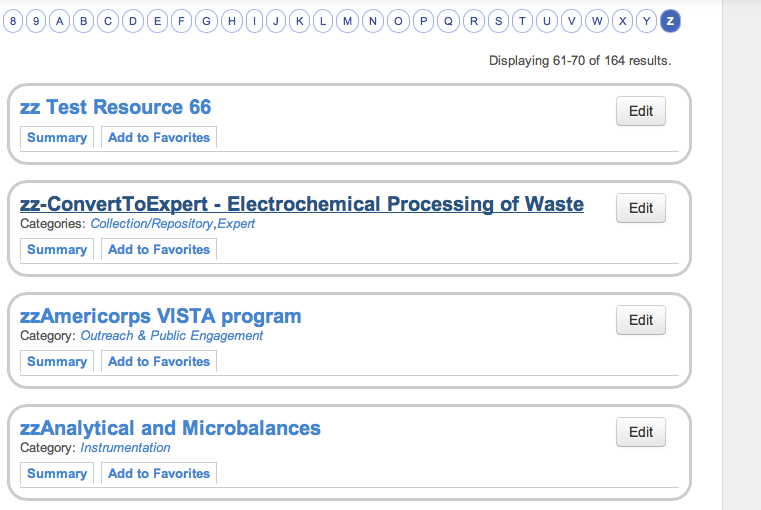 Example
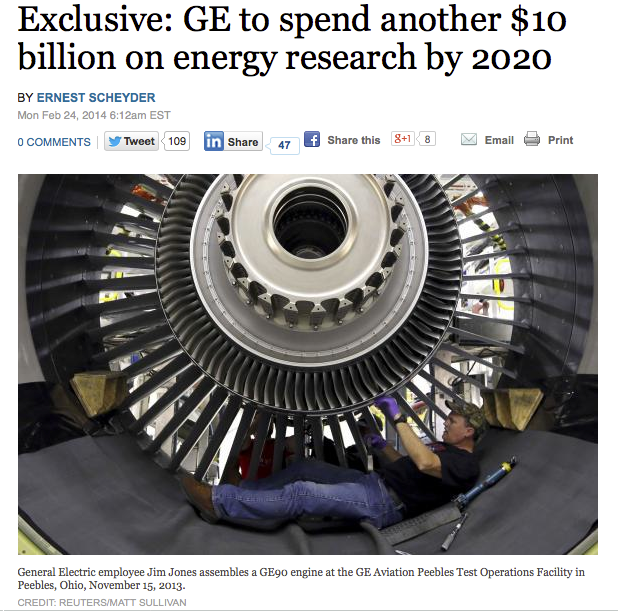 Reuters news article on 2/24 says GE plans to spend another $10B on energy research by 2020 to advance waterless fracking and gas turbine efficiency.
http://www.reuters.com/article/2014/02/24/us-ge-spending-idUSBREA1N0JA20140224
Example #2
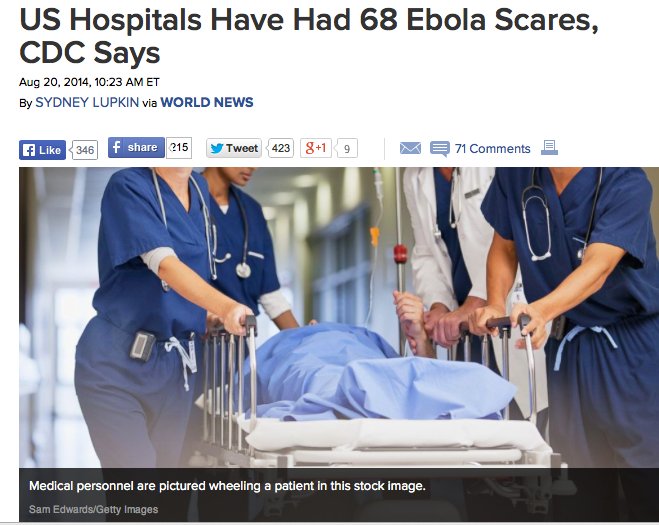 Example of Using R2D1
waterless fracking
GE wants to explore how to use economically use CO2 (or propane) instead of water for fracking

collect CO2 at the wellhead, recycle it, frack again, and repeat
A key challenge will be to help the CO2 carry proppant, a type of sand that holds open the cracks in rock so oil and natural gas can escape, much like water does in current methods.
 
gas turbine efficiency
GE also wants to boost the efficiency of its natural gas-powered turbines to 65 percent from today's 62 percent.
The company believes its existing research into jet engine efficiency could help significantly reach this goal
The company plans to study how to make wind turbine blades cheaper and more efficient through the use of different composite materials
Use
Look for resources from your area. If they are not there, create them (or contact your ORSP Research Advocate/Program Development Specialist). If they are wrong/incomplete, fix them, or contact your Research Advocate.

E-mail Jason Hale (jghale@olemiss.edu) to:
Report bugs
Request enhancements
Ask questions